Phanie Bidlingmeyer
Lucie Bidlingmeyer
  Yu Larpin

Assistants: 
Diana Marek 
 Tanguy Corre
Étude de la génétique des préférences Alimentaires
Buts
Etude d’association sur l’ensemble du génome (GWAS) pour les habitudes alimentaires 
Expliquer la variabilité des préférences alimentaires grâce à la génétique
Contexte
Les liens entre la génétique et les habitudes alimentaires sont peu connus
Peu d’études génétiques du comportement alimentaire 
Exclusivité des données de recherche à ce sujet
Grande probabilité de trouver des résultats inédits
Matériels
Cohorte Lausannoise (CoLaus)
Phénotypes
Génotypes
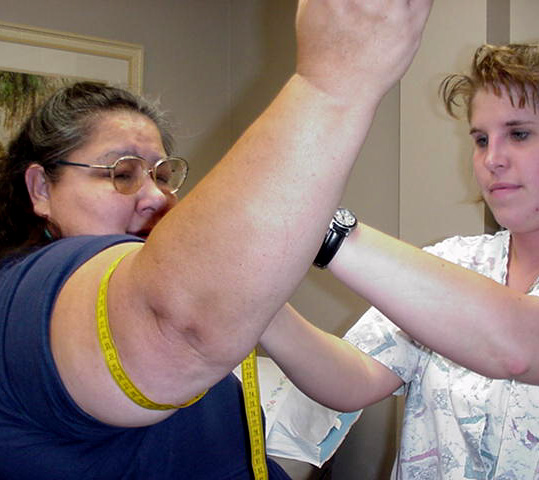 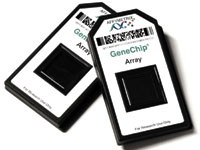 159 mesures
139 questions
500.000 SNPs
6’189 
individus
Collaboration with:Vincent Mooser (GSK), Peter Vollenweider & Gerard Waeber (CHUV)
Génotypes
Extrait des génotypes
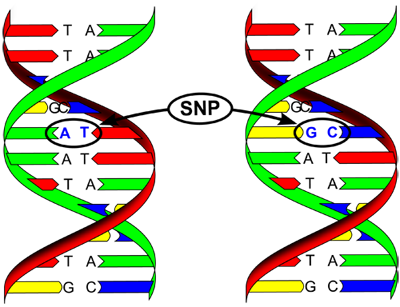 Phénotypes
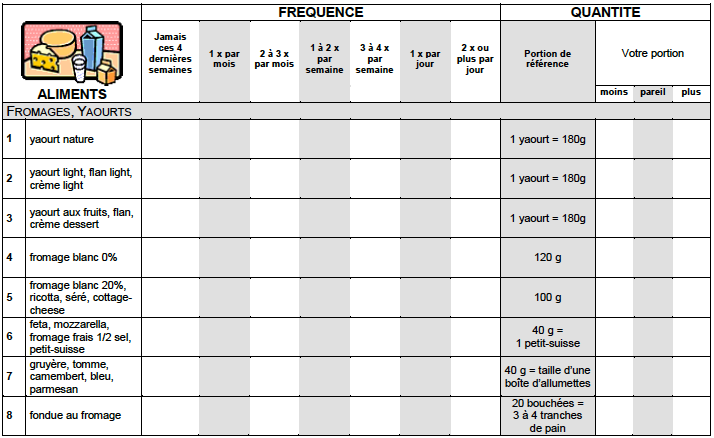 X
X
X
X
X
X
X
X
Fréquences
Méthodes
Méthodes: Analyse en composante principale
PC1 à PC10
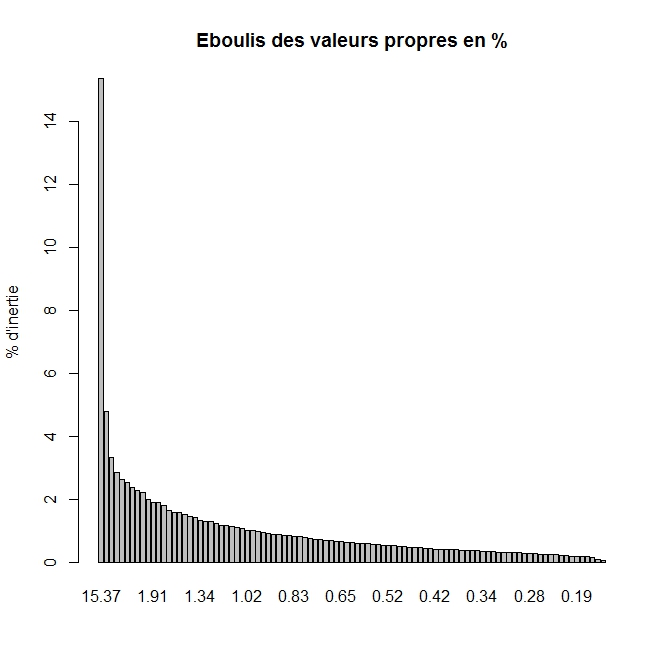 [Speaker Notes: Régression linéaire (formule+schéma)
Analyse en composante principale (simplification des données alimentaires, schéma)]
Méthodes : composantes Principales
Méthodes : régression linéaire
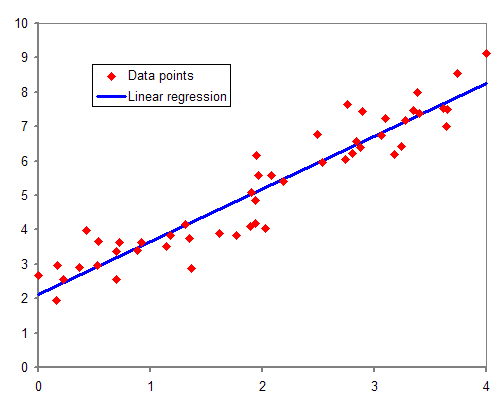 seuil
Résumé et application
Résultats
Un signal significatif pour l’analyse de la Principale composante 2
Manhattan plot
QQ plot
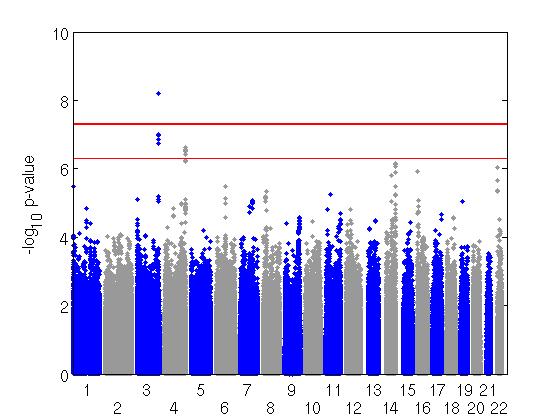 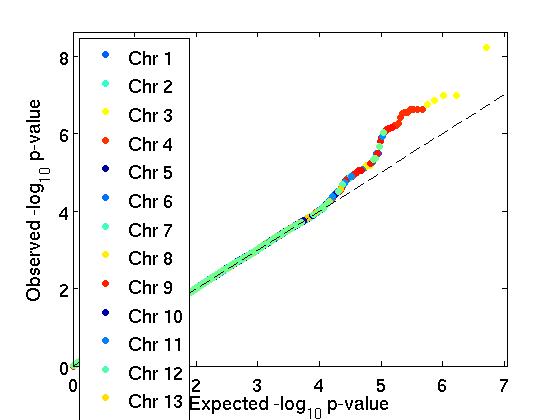 [Speaker Notes: Chacun des points est un variant
Significatif au niveau du génome]
Principale composante 4
Manhattan plot
QQ plot
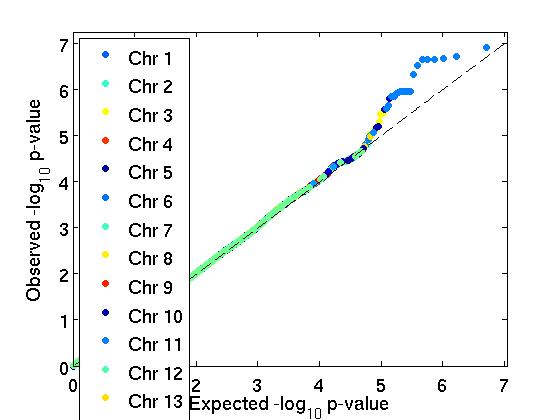 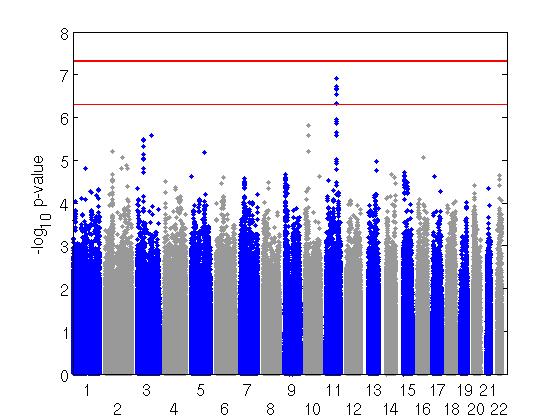 Principale composante 9
QQ plot
Manhattan plot
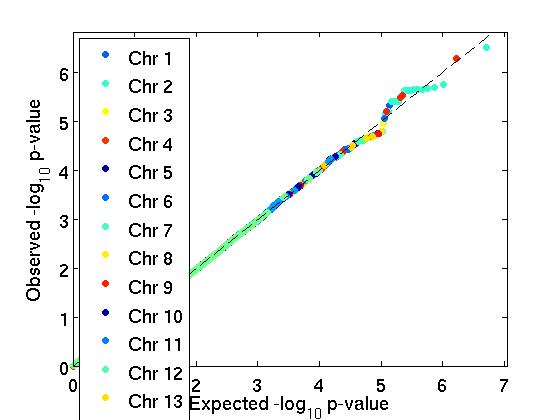 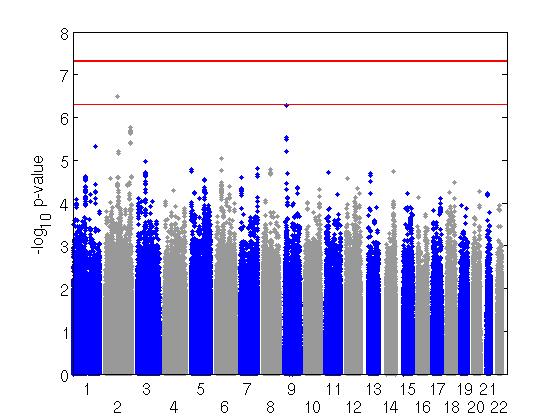 Principale composante 10
Manhattan plot
QQ plot
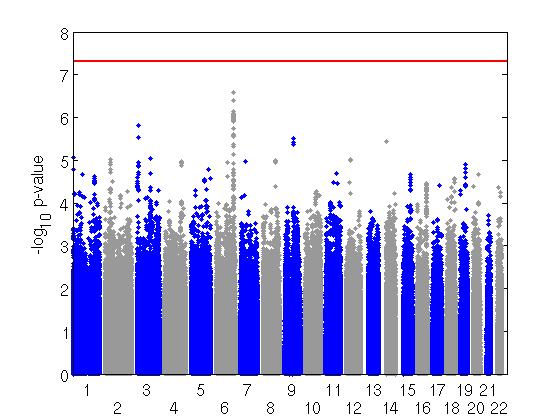 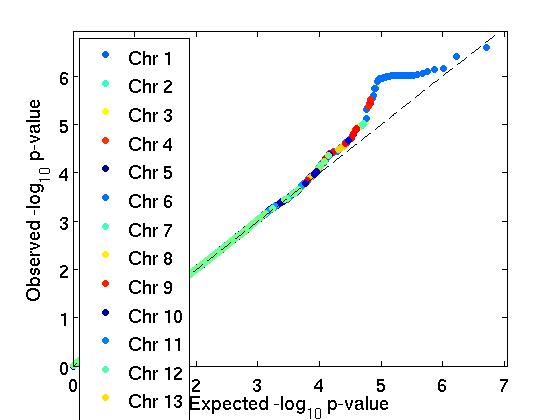 Résultats de la régression linéaire
Analyse détailléE de la SNPrs7623540
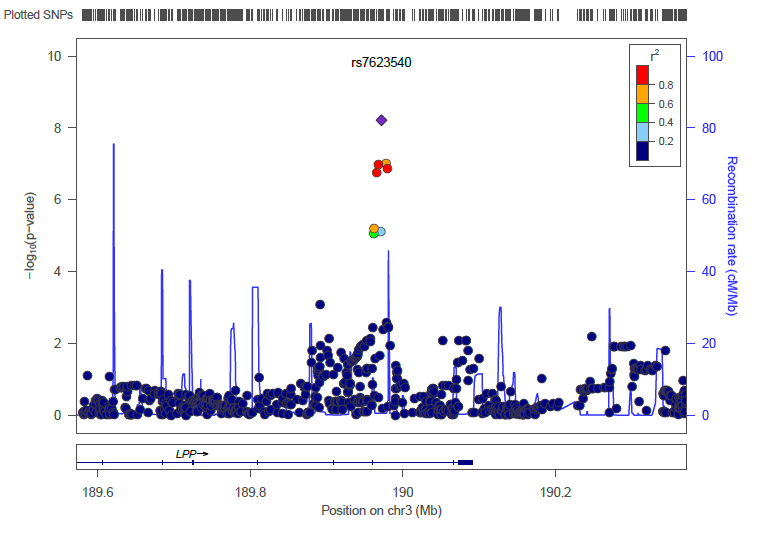 SNP rs7623540
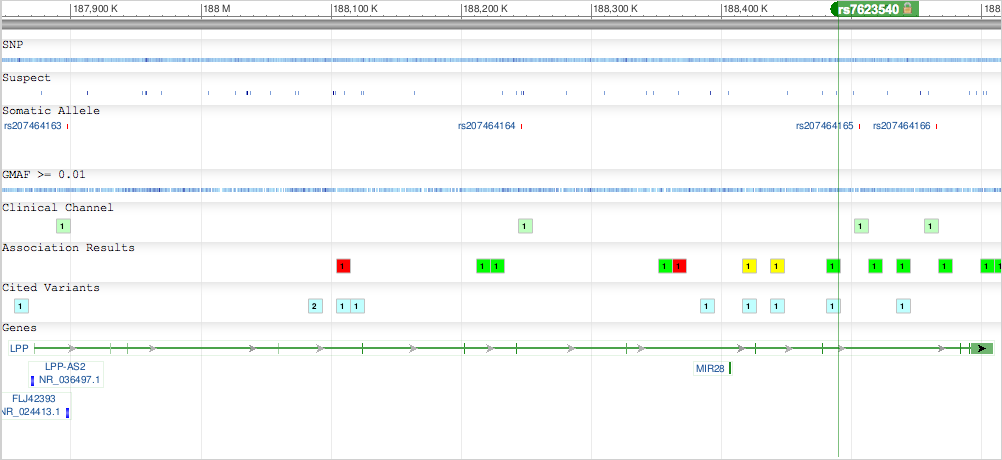 Interprétation
Rs7623540: gène LPP (Lipoma-preferred partner) codant pour une protéine permettant l’adhésion des cellules entre elles et leur mobilité. Associé avec:
L’obésité
La maladie de cœliaque
Des maladies auto-immunes
Régression linéaire de la SNP rs7623540
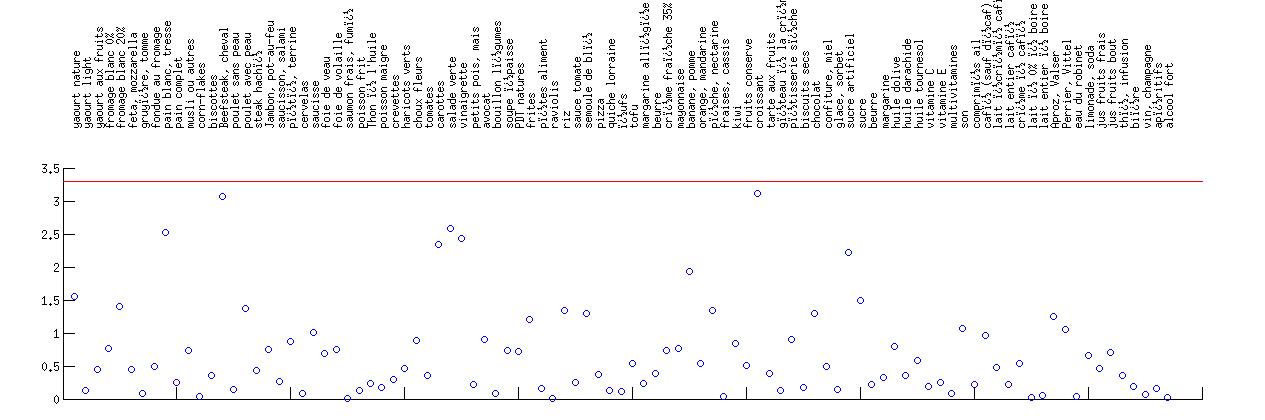 Phénotype = 97 aliments 




Taille de l’effet de la SNP Rs7623540
β		         -log(p)
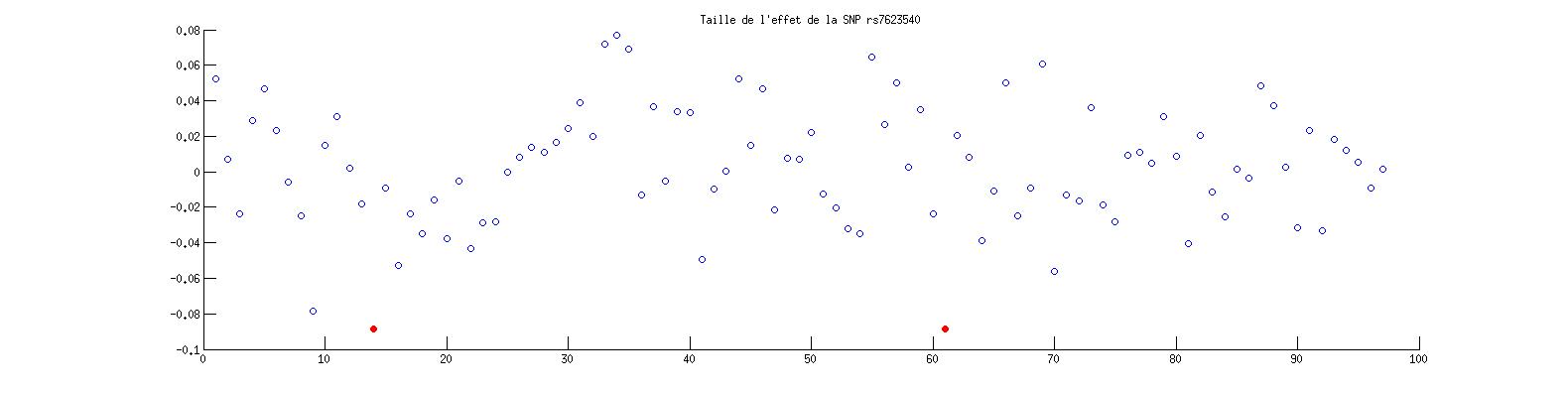 [Speaker Notes: PC2chromosome 3]
Zoom des signaux suggestifs
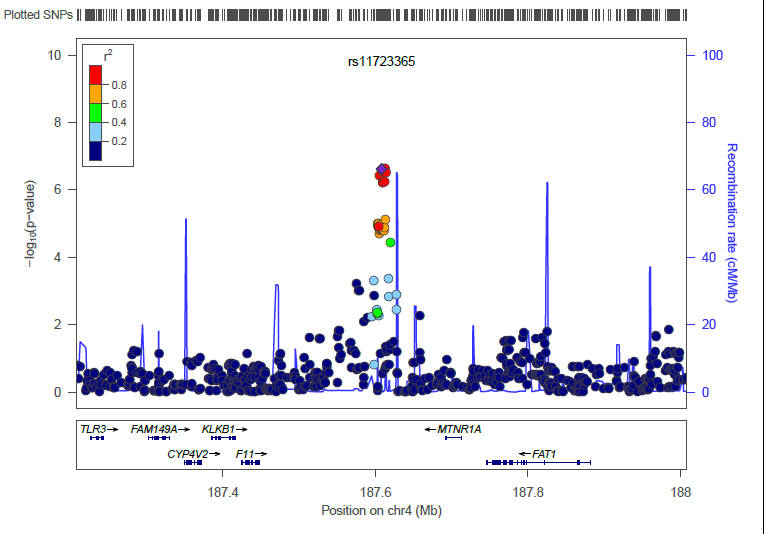 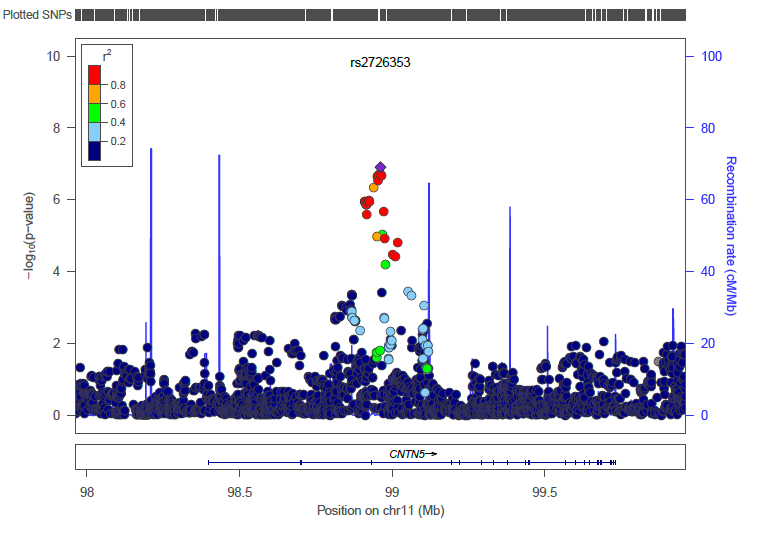 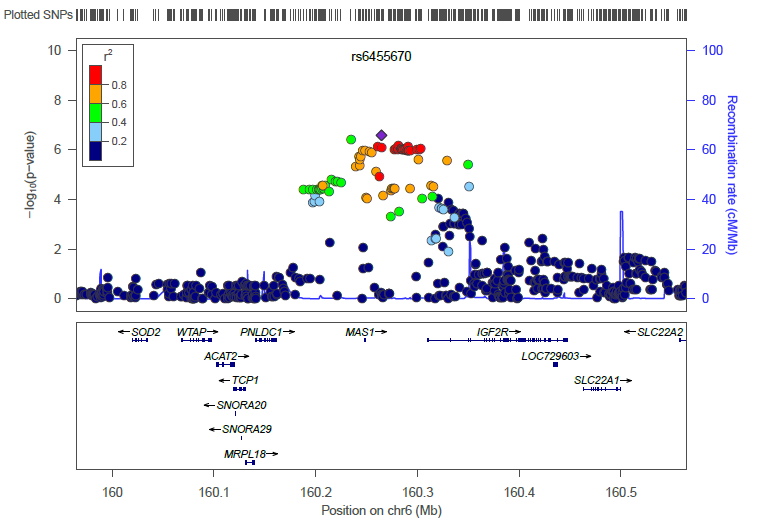 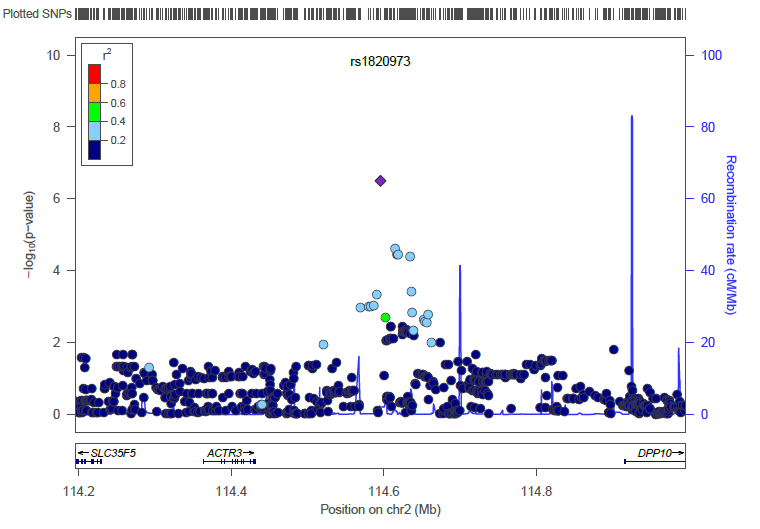 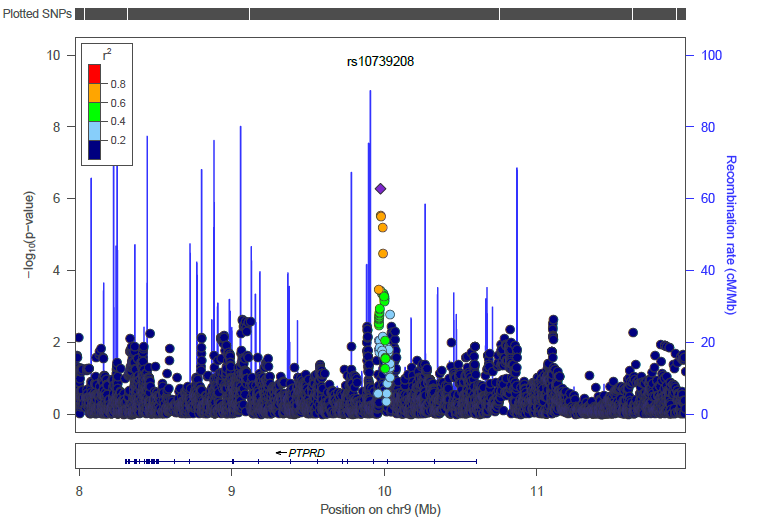 Conclusions
discussion
Un résultat significatif dans le gène LPP
 
nécessite de faire un réplicat dans une autre cohorte

Planifier des expérimentations (p.ex. animales) pour validation fonctionnelle
Feedback
Niveau de difficulté élevé (Gérer la masse de données et leur complexité; 2.5 millions de SNPs; Imputations; Analyse en composante principale; Utilisation de matlab)
Descriptif théorique des méthodes


Travail expérimental
Travail en petit groupe
Merci de votre attention
Questions ?





Phanie-Laure.Bidlingmeyer@unil.ch
Lucie.Bidlingmeyer@unil.ch
Yu.Larpin@unil.ch